✠VUI HỌC KINH THÁNH✠
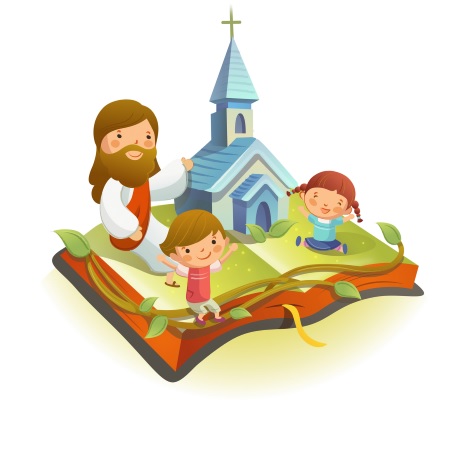 AI YÊU 
MẾN THẦY
SẼ GIỮ 
LỜI THẦY
CHÚA NHẬT XIX THƯỜNG NIÊN- NĂM B
TIN MỪNG CHÚA GIÊ-SU KI-TÔ THEO THÁNH GIO-AN
Khi ấy, người Do-thái xầm xì phản đối, bởi vì Đức Giê-su đã nói: “Tôi là bánh từ trời xuống.”
Họ nói: “Ông này chẳng phải là ông Giê-su, con ông Giu-se đó sao? Cha mẹ ông ta, chúng ta đều biết cả, sao bây giờ ông ta lại nói: ‘Tôi từ trời xuống?’”
Đức Giê-su bảo họ: “Các ông đừng có xầm xì với nhau! Chẳng ai đến với tôi được, nếu Chúa Cha là Đấng đã sai tôi,
không lôi kéo người ấy, và tôi, tôi sẽ cho người ấy sống lại trong ngày sau hết.
Xưa có lời chép trong sách các ngôn sứ: Hết mọi người sẽ được Thiên Chúa dạy dỗ.
Vậy phàm ai nghe và đón nhận giáo huấn của Chúa Cha, thì sẽ đến với tôi.
Không phải là đã có ai thấy Chúa Cha đâu, nhưng chỉ có Đấng từ nơi Thiên Chúa mà đến, chính Đấng ấy đã thấy Chúa Cha.
Thật, tôi bảo thật các ông, ai tin thì được sự sống đời đời. Tôi là bánh trường sinh.
Tổ tiên các ông đã ăn man-na trong sa mạc, nhưng đã chết. Còn bánh này là bánh từ trời xuống, để ai ăn thì khỏi phải chết.
Tôi là bánh hằng sống từ trời xuống. Ai ăn bánh này, sẽ được sống muôn đời.
Và bánh tôi sẽ ban tặng, chính là thịt tôi đây, để cho thế gian được sống.” Đó là Lời Chúa
HÃY
TÌM
KIẾM
NƯỚC
CHÚA
TRƯỚC
MỌI
SỰ
NGƯỜI
SẼ
LO
CHO
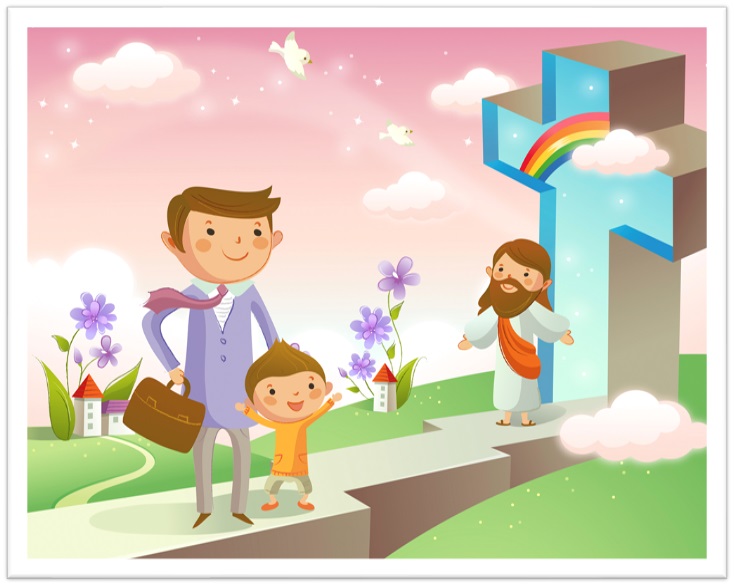 TÌM Ô CHỮ
1
2
3
4
5
6
7
6.	TÔI LÀ BÁNH HẰNG SỐNG TỪ TRỜI XUỐNG. AI ĂN BÁNH NÀY, SẼ ĐƯỢC SỐNG THẾ NÀO?
7.	LỜI CHÉP TRONG SÁCH CÁC NGÔN SỨ 
LÀ HẾT MỌI NGƯỜI SẼ ĐƯỢC AI DẠY DỖ?
1.	NGƯỜI DO THÁI ĐÃ XẦM XÌ PHẢN ĐỐI 
VÌ CHÚA GIÊSU ĐÃ NÓI NGÀI LÀ GÌ?
2.	CHÚA GIÊSU NÓI: PHÀM AI NGHE VÀ ĐÓN NHẬN CÁI GÌ CỦA CHÚA CHA THÌ SẼ ĐẾN VỚI NGÀI?
3.	CHẲNG AI ĐẾN VỚI TÔI ĐƯỢC, NẾU CHÚA CHA LÀ ĐẤNG SAI TÔI KHÔNG LÀM GÌ NGƯỜI ẤY?
4.	NHỮNG AI CỦA NGƯỜI DO THÁI ĐÃ ĂN MA-NA TRONG SA MẠC NHƯNG ĐÃ CHẾT?
5.	“BÁNH TÔI SẼ … … CHÍNH THỊT TÔI ĐÂY, ĐỂ CHO THẾ GIAN ĐƯỢC SỐNG”
Học với Giê-su - Học cùng Giê-su
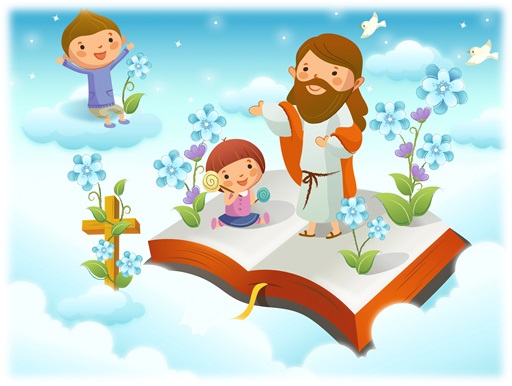 TRẮC NGHIỆM
1. NGƯỜI DO THÁI XẦM XÌ PHẢN ĐỐI, BỞI VÌ CHÚA GIÊSU ĐÃ NÓI GÌ?
A
B
C
D
Tôi là sự sáng thế gian
Tôi là sự sống lại
Tôi là bánh từ trời xuống
Tôi là con Thiên Chúa
B
Tôi là bánh từ trời xuống
Đáp án
2. ĐỨC GIÊSU NÓI: AI NGHE VÀ ĐÓN NHẬN GIÁO HUẤN CỦA CHÚA CHA THÌ … … … ?
A
B
C
D
Được cứu độ
Sẽ đến với tôi
Có sự sống mới
Được giải thoát trong ngày sau hết
A
Sẽ đến với tôi
Đáp án
3. ĐỨC GIÊSU NÓI VỚI NGƯỜI DO THÁI, AI TIN THÌ ĐƯỢC ĐIỀU GÌ ?
A
B
C
D
Hưởng Nước Tròi
Chúa Cha thương mến
Sự sống đời đời
Đất làm gia nghiệp
B
Sự sống đời đời
Đáp án
4. ĐỨC GIÊSU LÀ BÁNH HẰNG SỐNG TỪ TRỜI XUỐNG, ĐỂ AI ĂN THÌ … … … ?
A
B
C
D
Tất cả đúng
Không phải khát
Khỏi phải chết
No đủ muôn đời
B
Khỏi phải chết
Đáp án
5. CHÚA GIÊSU NÓI: BÁNH TÔI SẼ BAN TẶNG, CHÍNH LÀ THỊT TÔI ĐÂY, … … …
A
B
C
D
Để cho thế gian được sống
Được ban cho các ngươi
Để ai ăn thì được sống
Được ban cho muôn người
D
Để cho thế gian được sống
Đáp án
THIẾU NHI YÊU CHÚA
Thiếu nhi muốn sống đời đời cần phải làm gì?